Hayner Library Upper Alton Seminar Closing  Poem
“TREASURES”
The Pride of the Upper Alton Mother
by  poet   Marilyn  Trainor
recited by  Mary M. Mathis
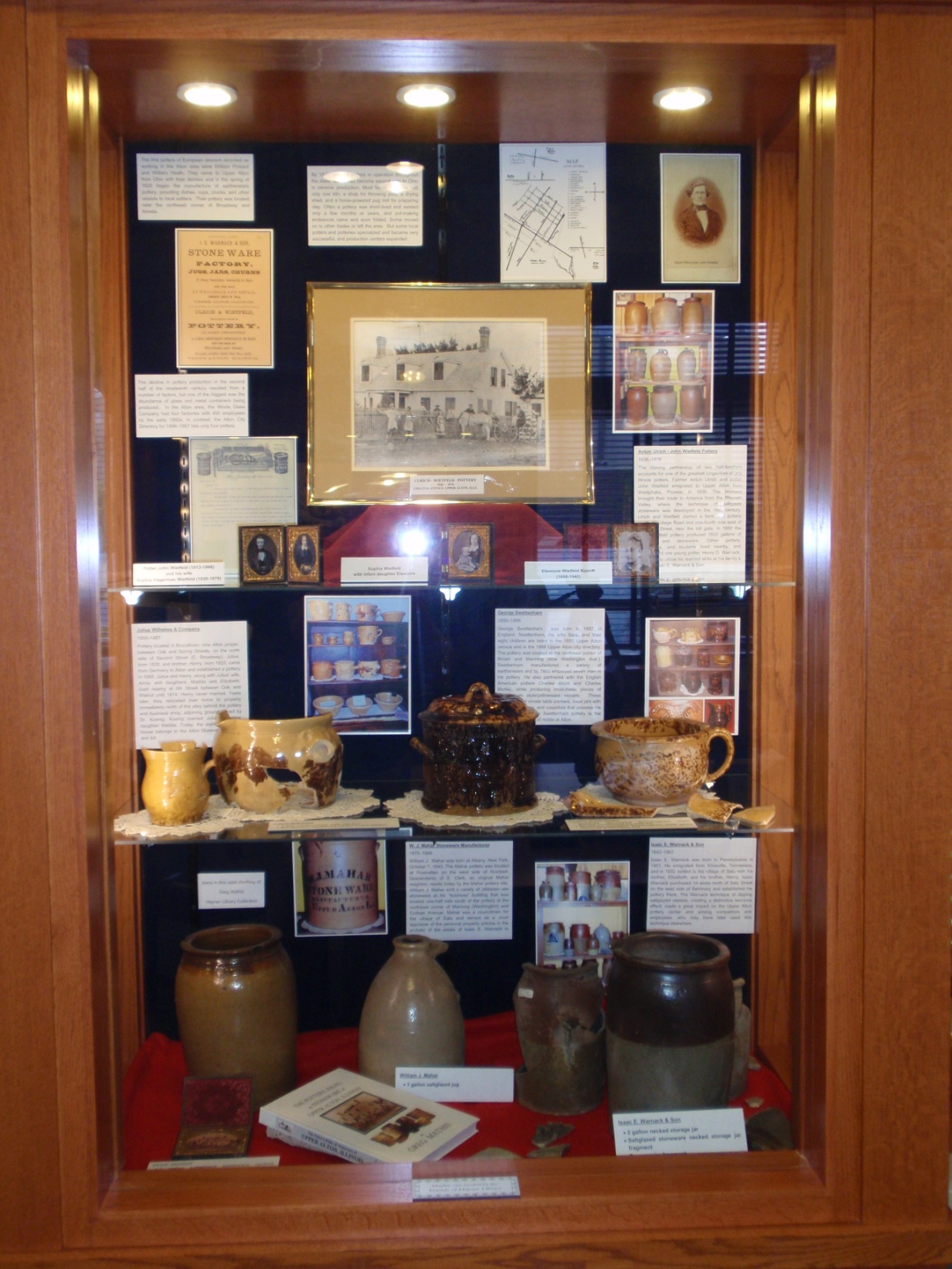 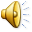 2
[Speaker Notes: THANK YOU LACY AND THE HAYNER GENEALOGY AND LOCAL HISTORY LIBRARY……… FOR THE GREAT DISPLAY.]
The Pride of the Upper Alton Mother
TREASURES
          by
Marilyn Trainor
Recited by 
 Mary M. Mathis
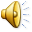 272
[Speaker Notes: I CLOSE …….with an excellent poem written  in 1996 by an Illinois poet, Marilyn Trainor. It was recited twenty years ago at the Alton Museum of History and Art, December 1996.]
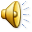 4
[Speaker Notes: END]
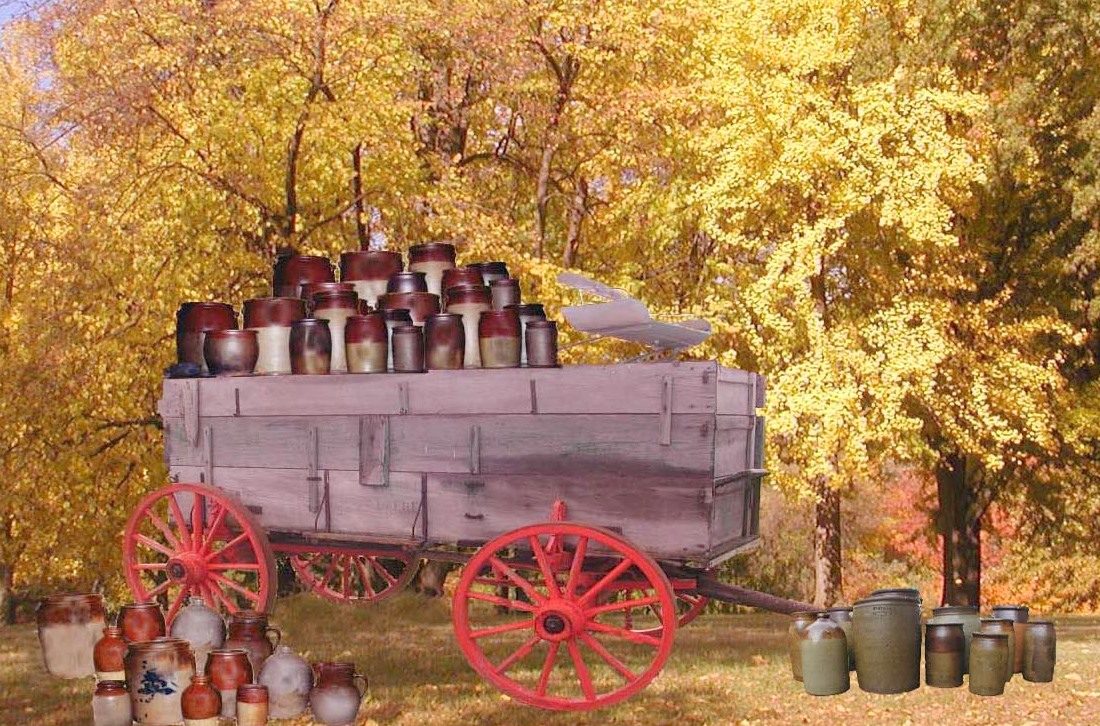 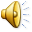 5
[Speaker Notes: FOR the researcher, the collector, and the student of Upper Alton, Madison County, Illinois.   
This DREAM PICTURE  might well have been a common seen in the village of Salu around 1860.

Thanks  Everyone  for  your  time  today.   HAPPY  HOLIDAYS  !!!!!]